Talleres de Presupuesto Abierto – Ruta País

Formulación Presupuestaria 
Multianual 2018-2022
Guatemala 2017
PROCESO PRESUPUESTARIOGobierno Abierto
FORMULACIÓN DEL PRESUPUESTOGobierno Abierto
Feb - Abril
Abril - Ago
2017
Sep
Sep - Nov
2018
Ene - Dic
2019
Ene - Abril
FORMULACIÓN DEL PRESUPUESTOGobierno Abierto
Feb - Abril
Abril - Ago
2017
Sep
Sep - Nov
2018
Ene - Dic
2019
Ene - Abril
2017
Crecimiento de PIB Real  3.0%-3.8%
Inflación 3-5%
PIB Nominal 7.1%
Producto Interno Bruto
Variación Interanual 2016-2022
Nota: Proyecciones Macroeconómicas 2016-2022, Banco de Guatemala, abril 2017.
Se modela una recuperación de la carga tributaria sin modificaciones a impuestos o base. Solamente mejoras operativas
Carga Tributaria como % del PIB
Las metas de recaudación técnicamente en este momento solo se pueden sustentar en base a data sólida y observada
Techo Presupuestario 2018, escenarios en base a proyecciones de déficit fiscal
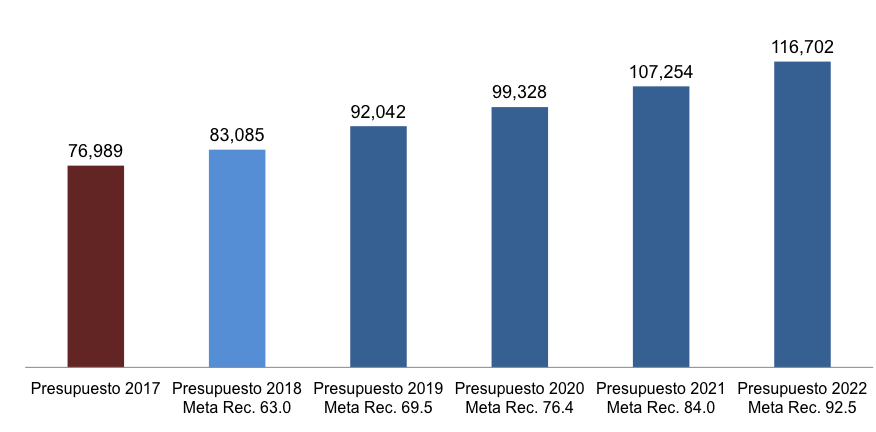 Escenario 2
Dif. 6,096
Nota: Período 2018-2022, datos estimados Dirección de Análisis y Política Fiscal
Cuanto del Techo presupuestario 2018 estimado, está disponible para política
Considerando el escenario 2, la disponibilidad estimada es:
Millones de Q
De los Q6,096 de Aumento Asignación, Q1,500 son para:

Consejos Desarrollo
Municipalidades
SAT
USAC
Deportes
Otros
Q6,096
-1,500
-400
Aumento Amortización y Serv. Deuda
Q4,196
Para Todo el Estado.


*Tomar en cuenta factor adicional de balance deuda/ ingresos fiscales 
Nota: La información presentada  debe considerarse como una estimación vigente, únicamente al momento de la presentación.
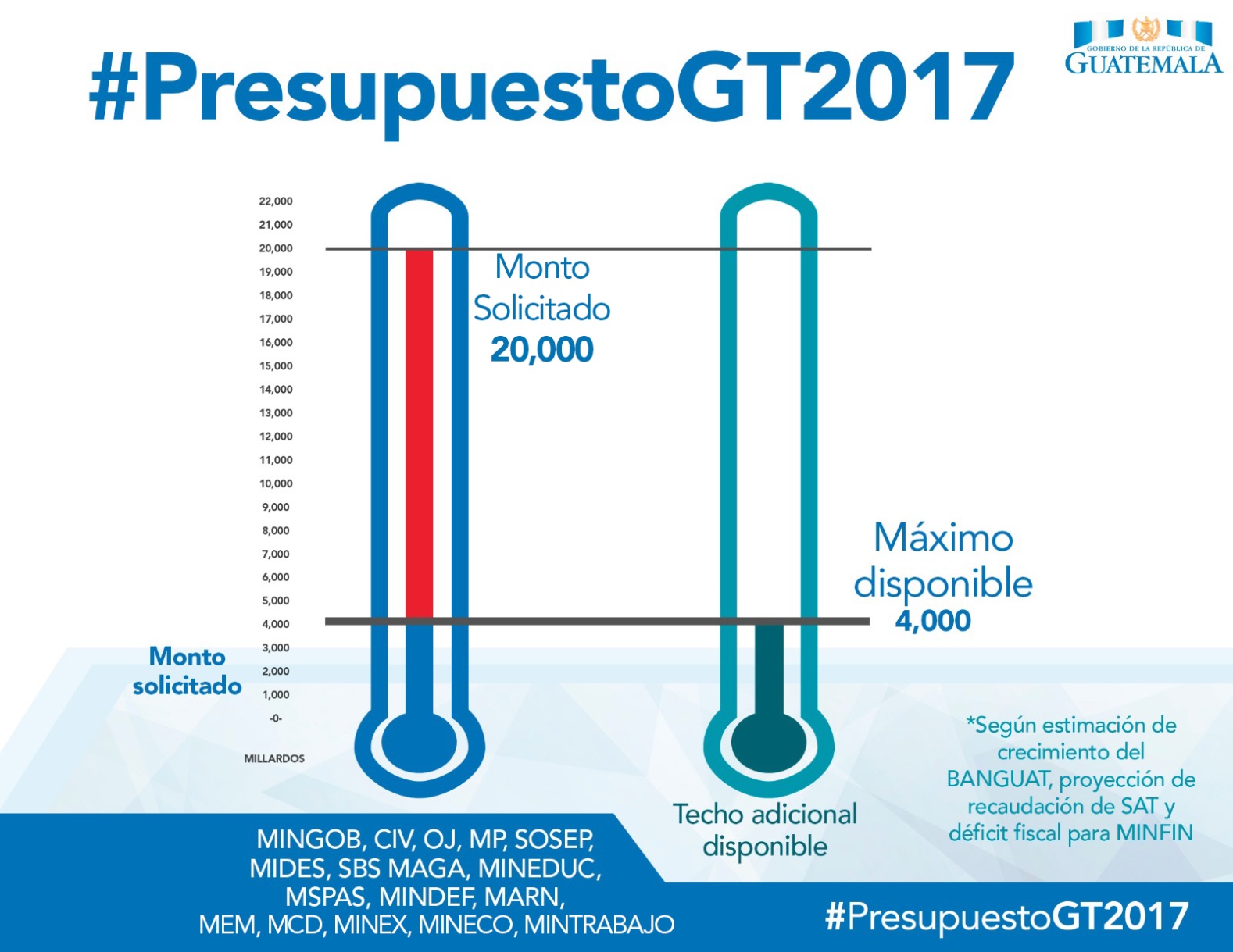 Techo Presupuestario 2018, escenarios en base a proyecciones de déficit fiscal
Escenario 2
Dif. 6,096
Dif. 8,957
Dif. 7,287
Dif. 7,926
Dif. 9,448
Nota: Período 2018-2022, datos estimados Dirección de Análisis y Política Fiscal
Formulación Ruta País 2018-2022    (5 años)
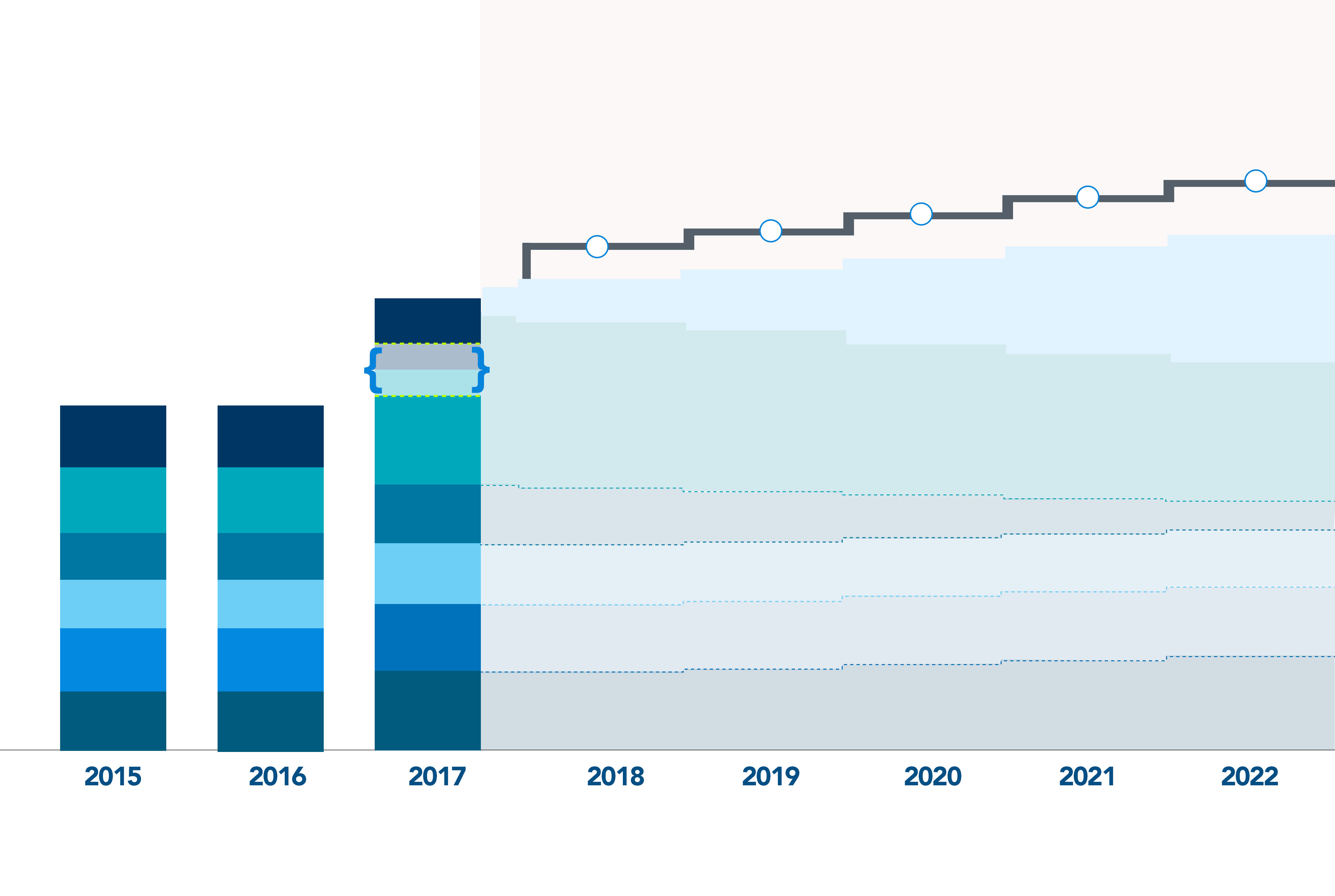 Año 5
Año 4
Año 3
Año 2
Año 1
76.9
Programas priorizados e inversión
3 Ejes priorizados
70.8
70.6
Programas recurrentes
Gastos de Funcionamiento
Personal Administrativo
Obligaciones
Deuda Pública
Audiencias Públicas para conocer el presupuesto y planes de los diferentes Ministerios y Carteras
Objetivo: Las Audiencias públicas son un espacio de discusión, priorización y definición de programas y proyectos que las diferentes carteras se proponer llevar a cabo en 2018-2022.

También es un espacio democrático y abierto para que la sociedad civil, interesada en las políticas sectoriales de los ministerios y/o secretarías, pueda participar e incidir en la elaboración del presupuesto 2018-2022.

Las decisiones de Presupuesto no son solo del ejecutivo. Son de país.
Cronograma y programación
Talleres de Presupuesto Abierto – Ruta País

Formulación Presupuestaria 
Multianual 2018-2022
Guatemala 2017